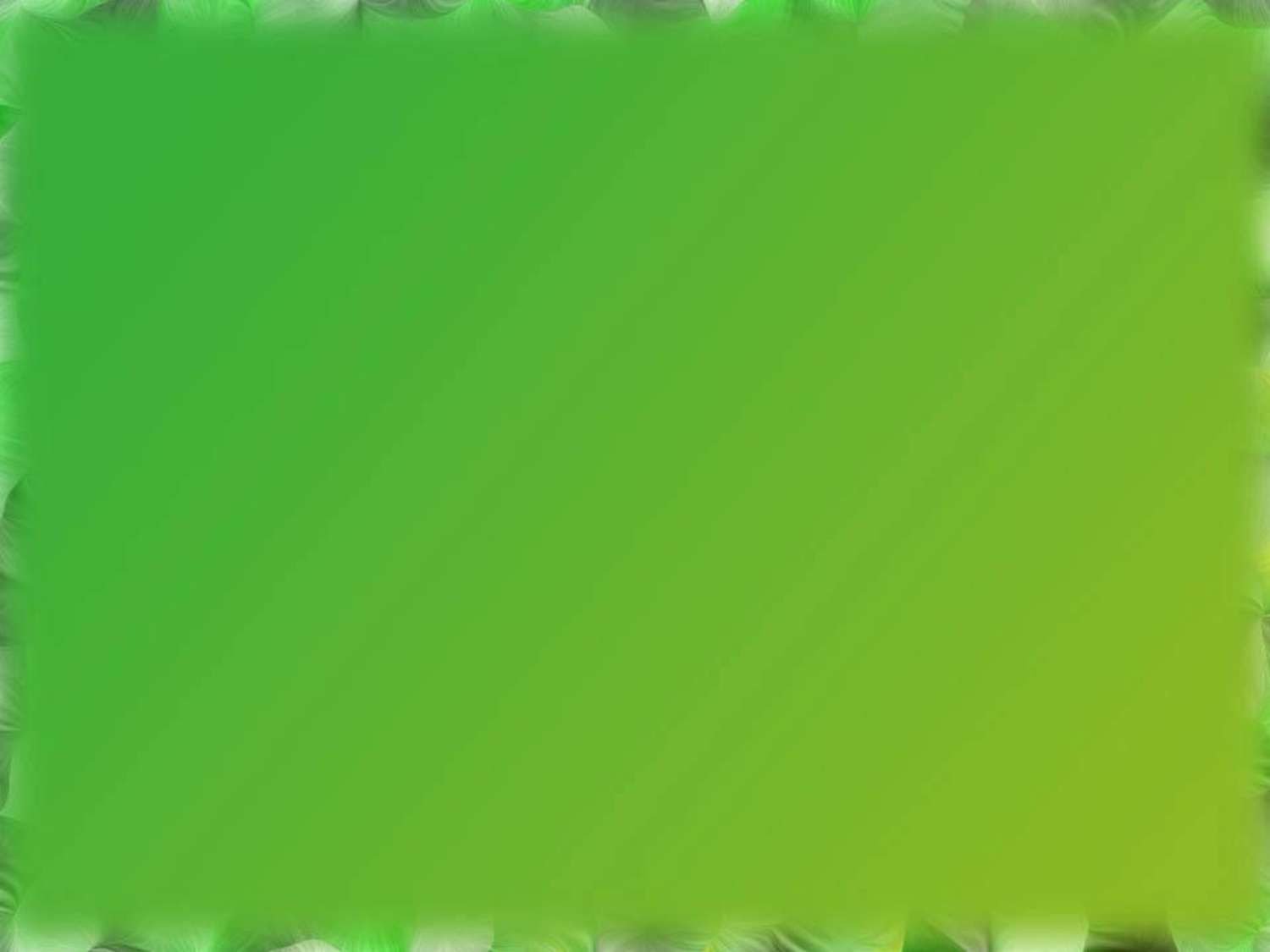 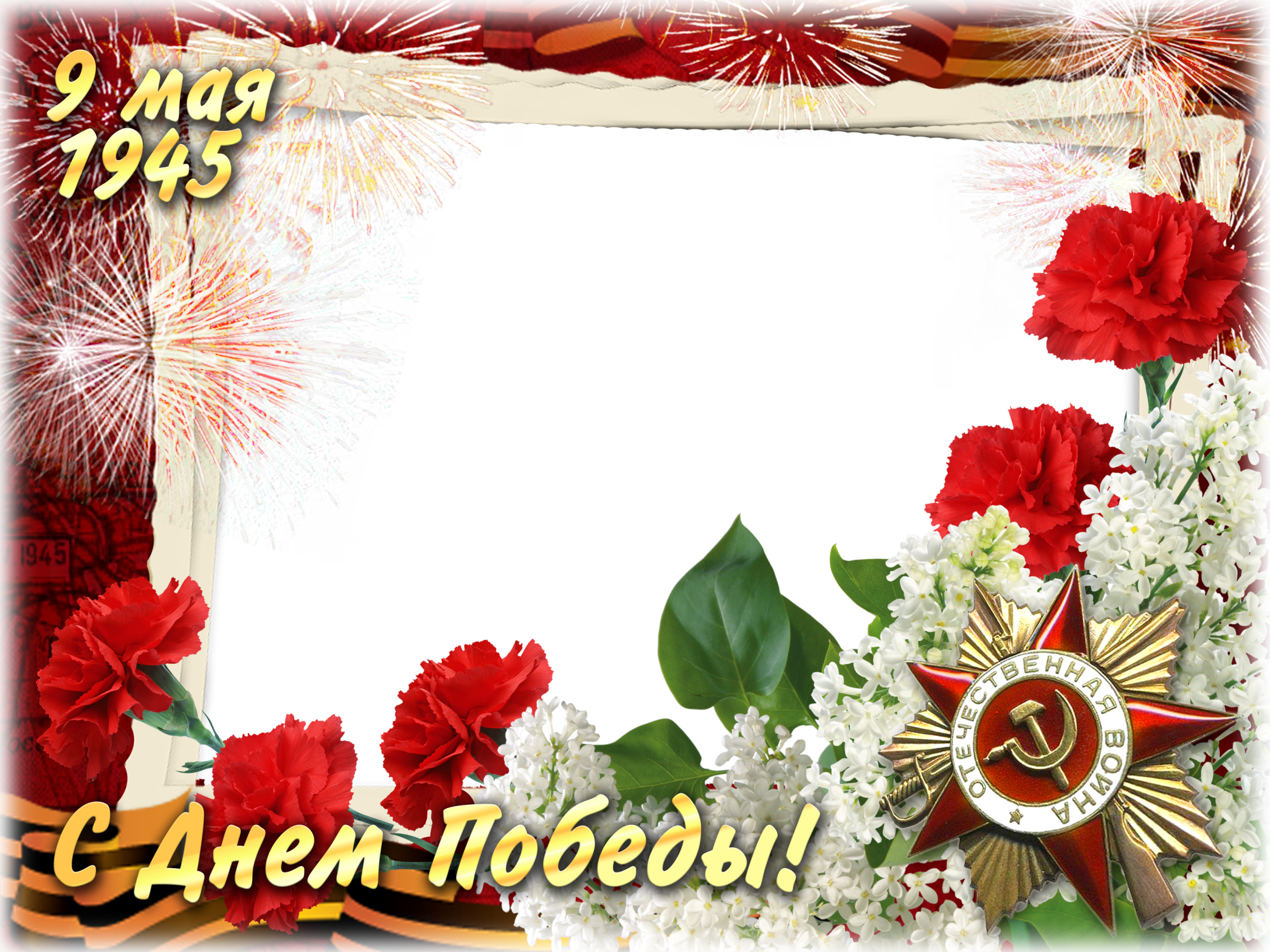 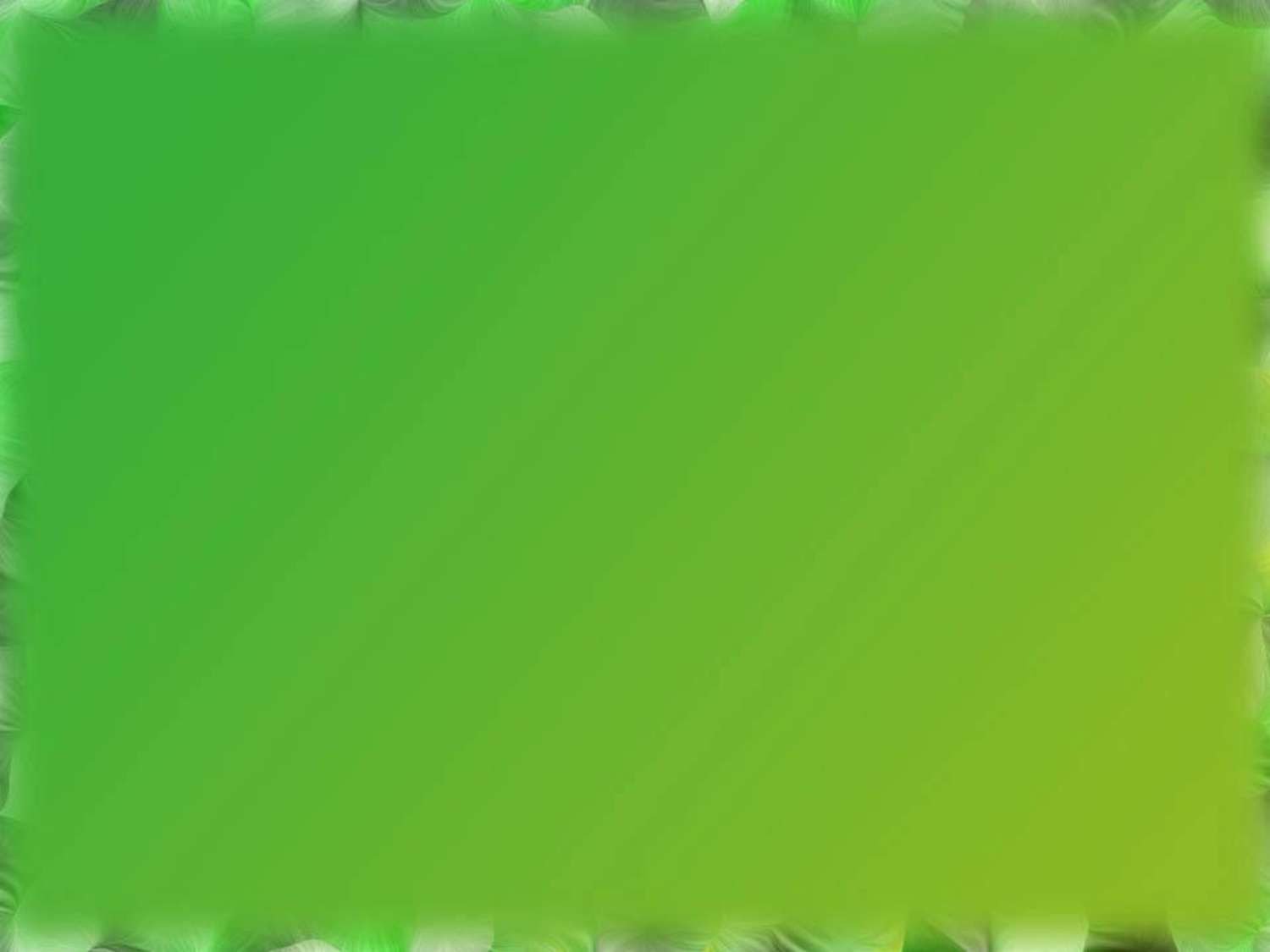 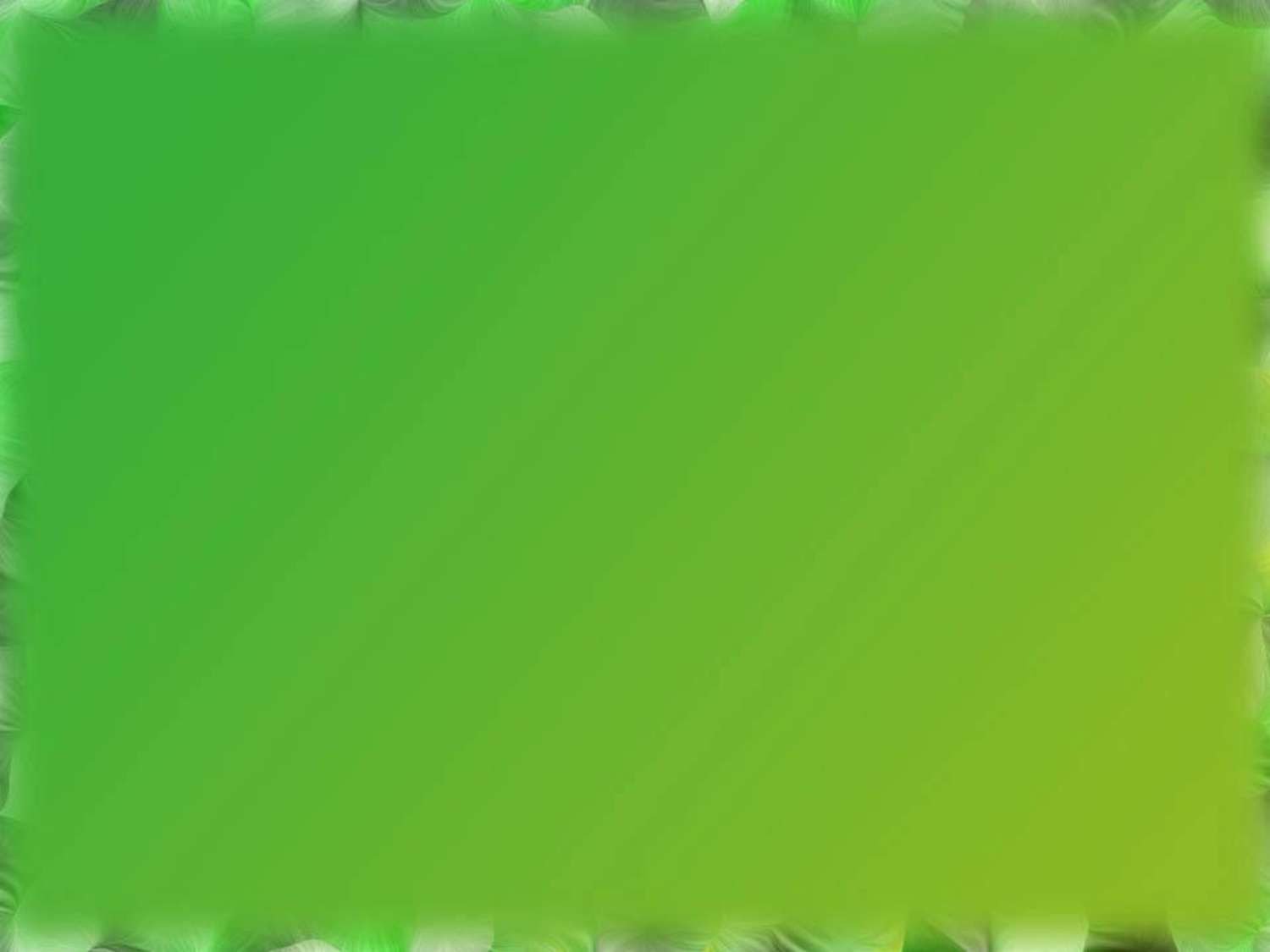 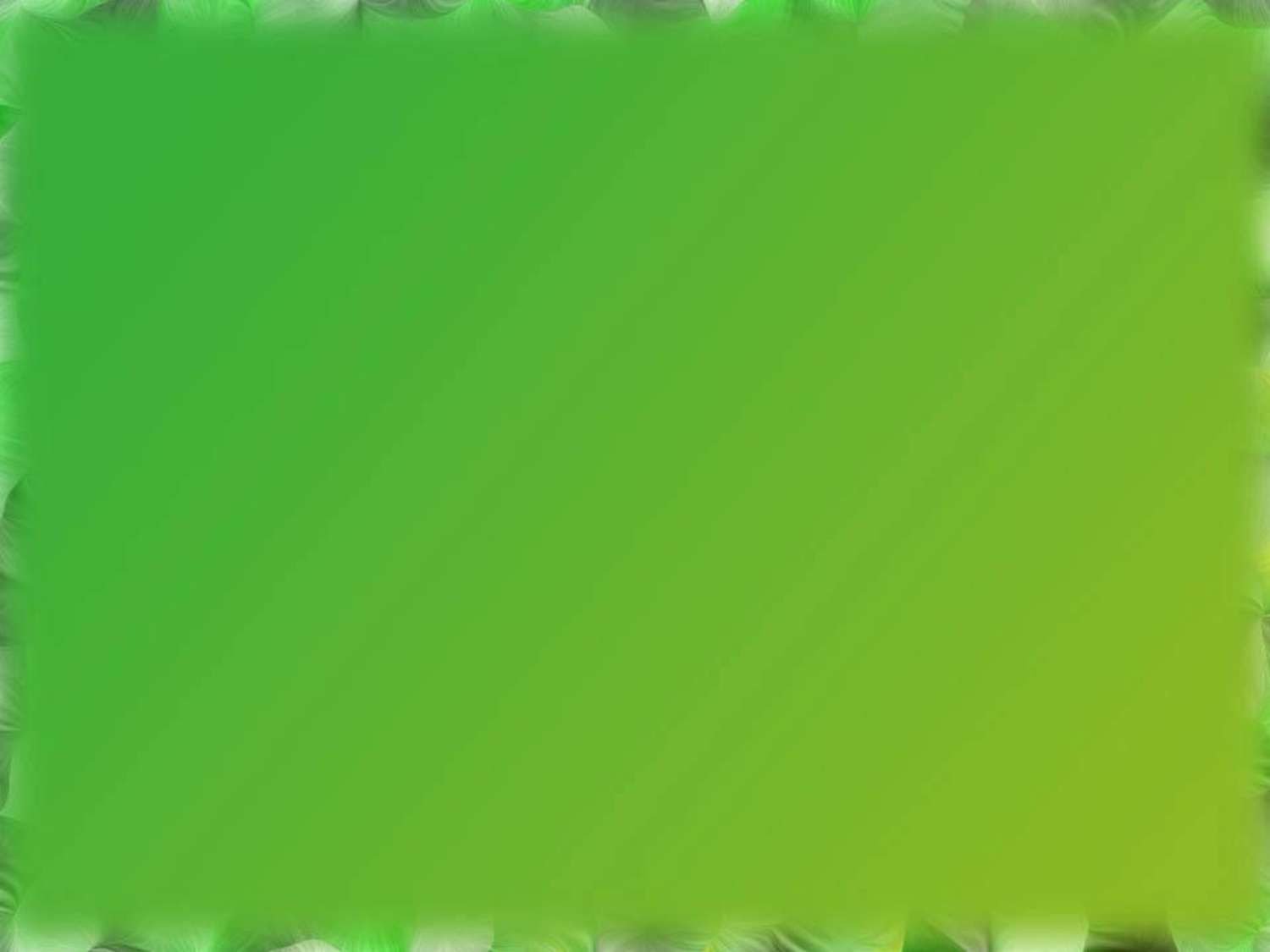 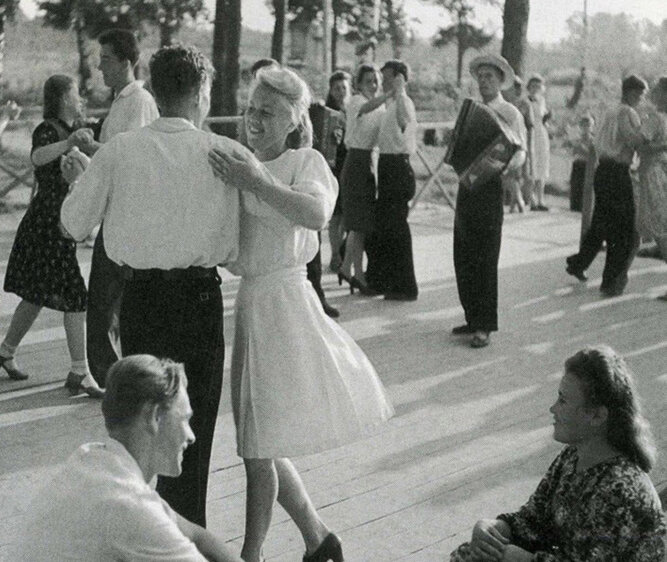 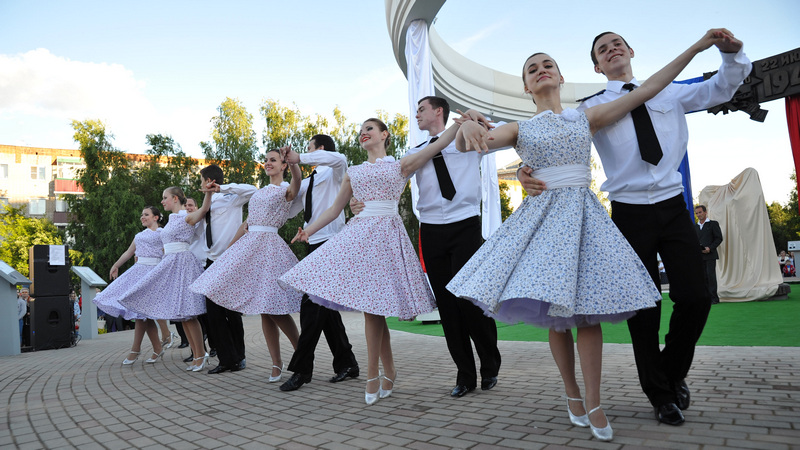 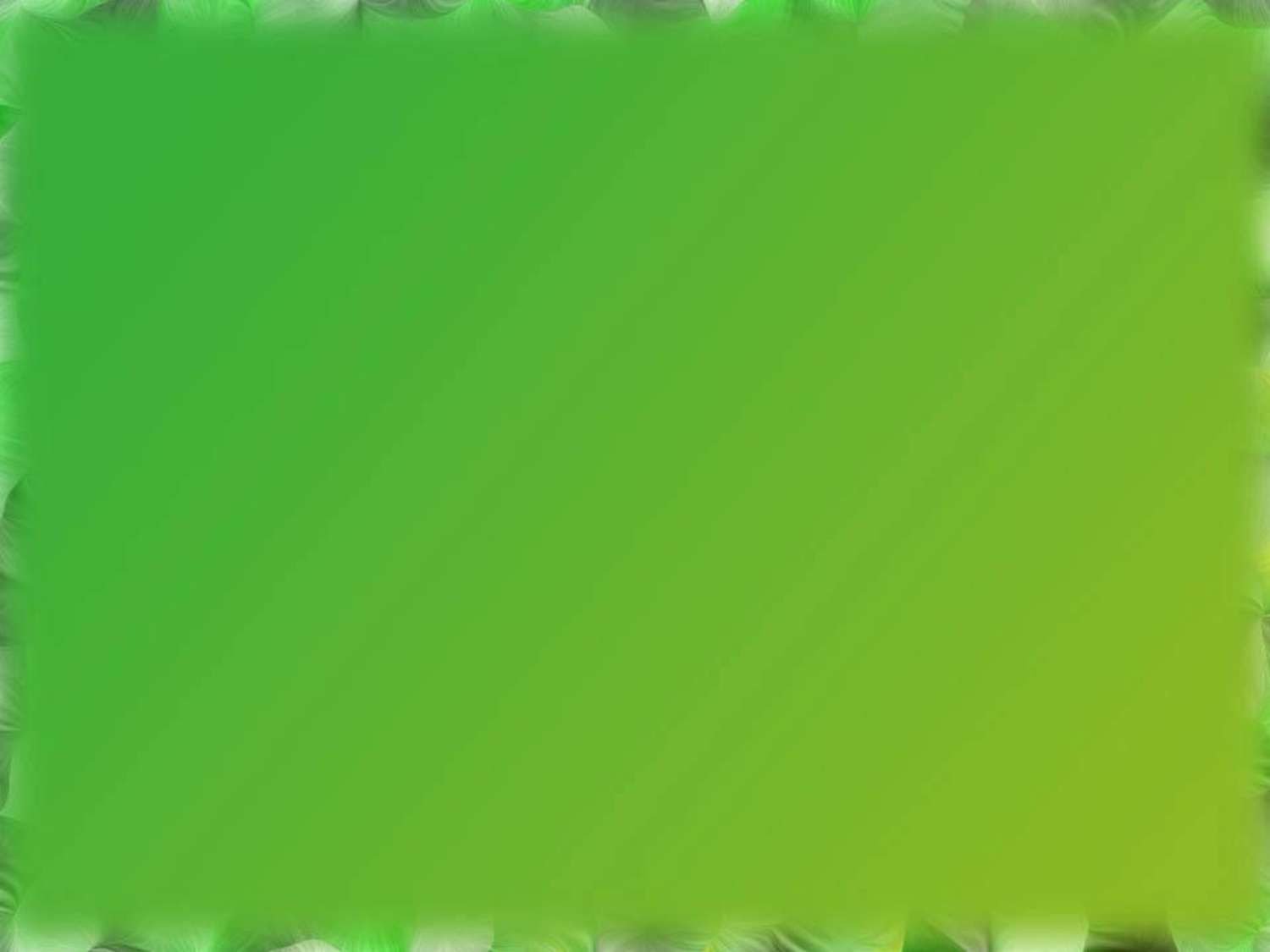 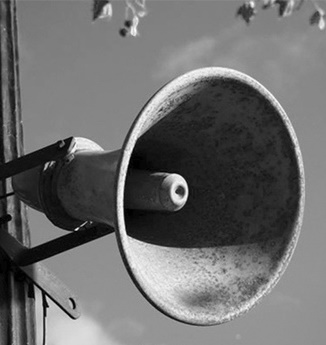 Начало…
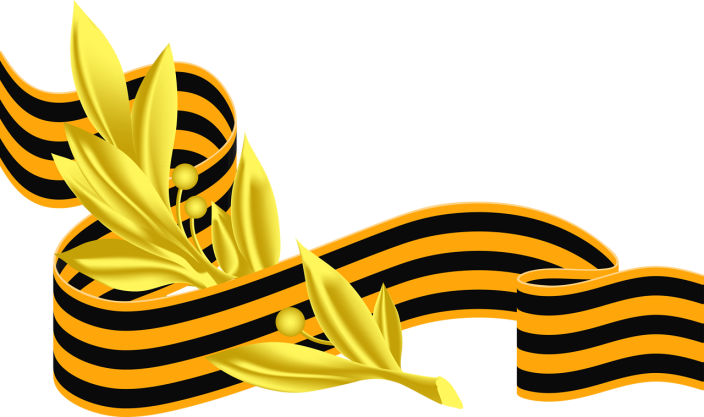 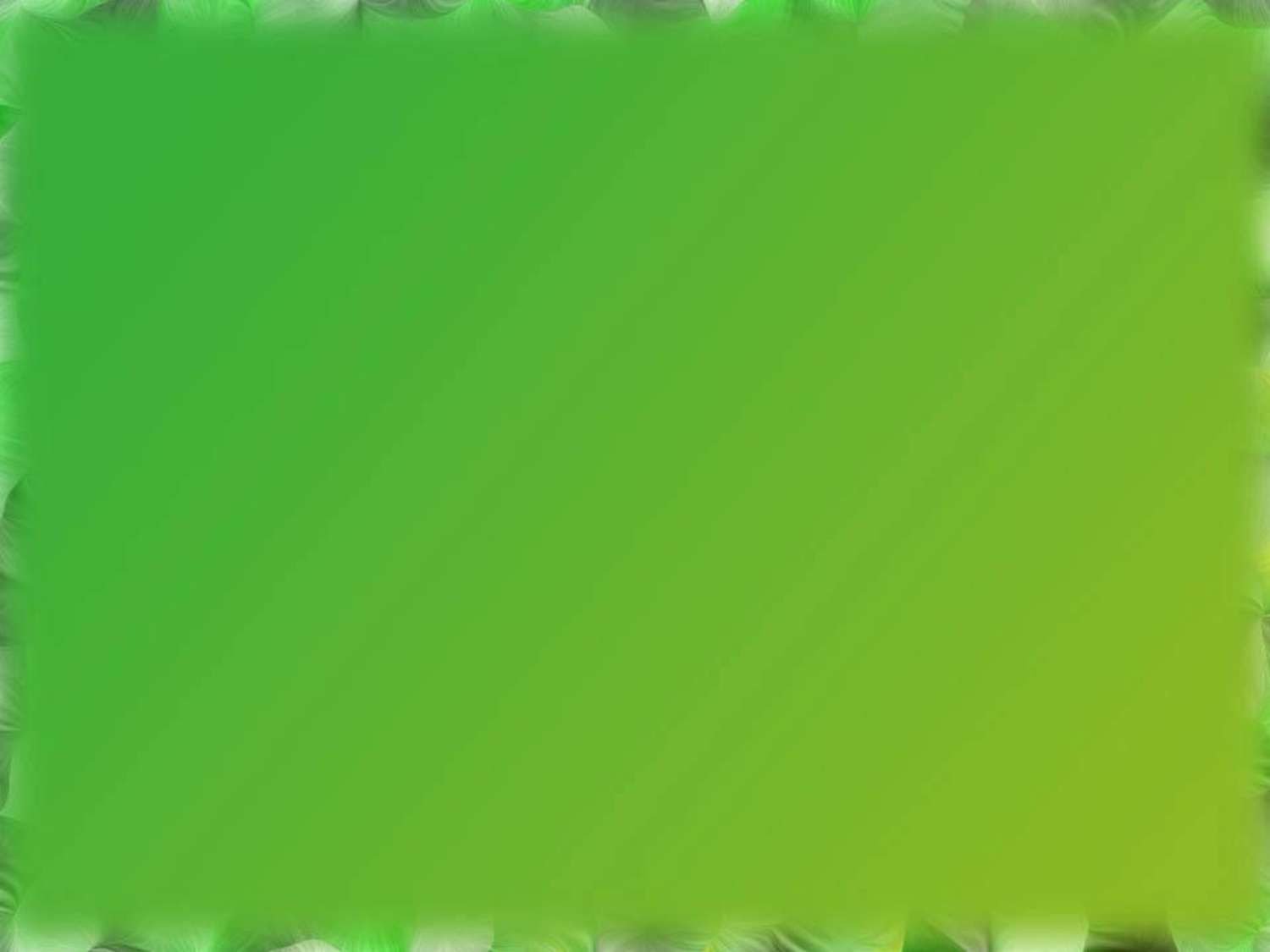 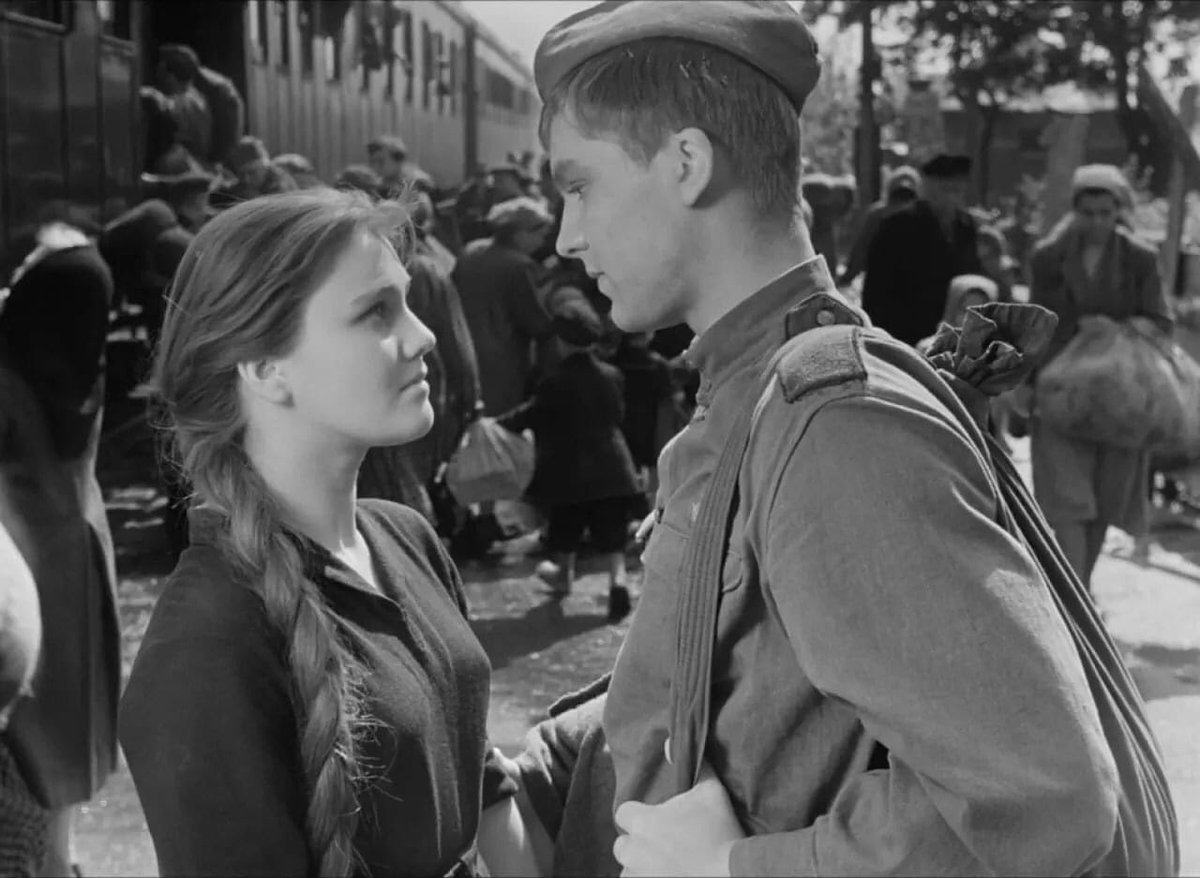 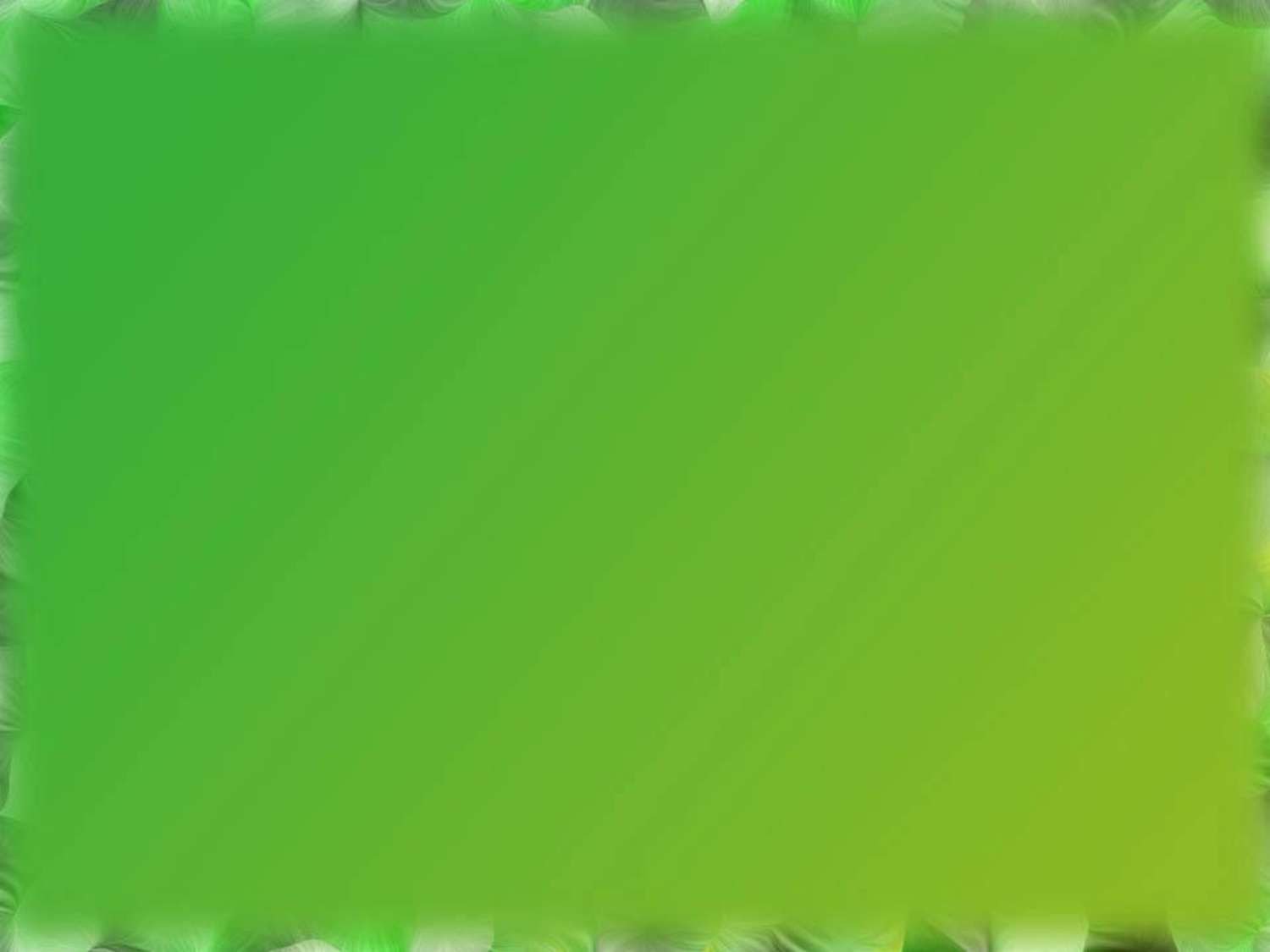 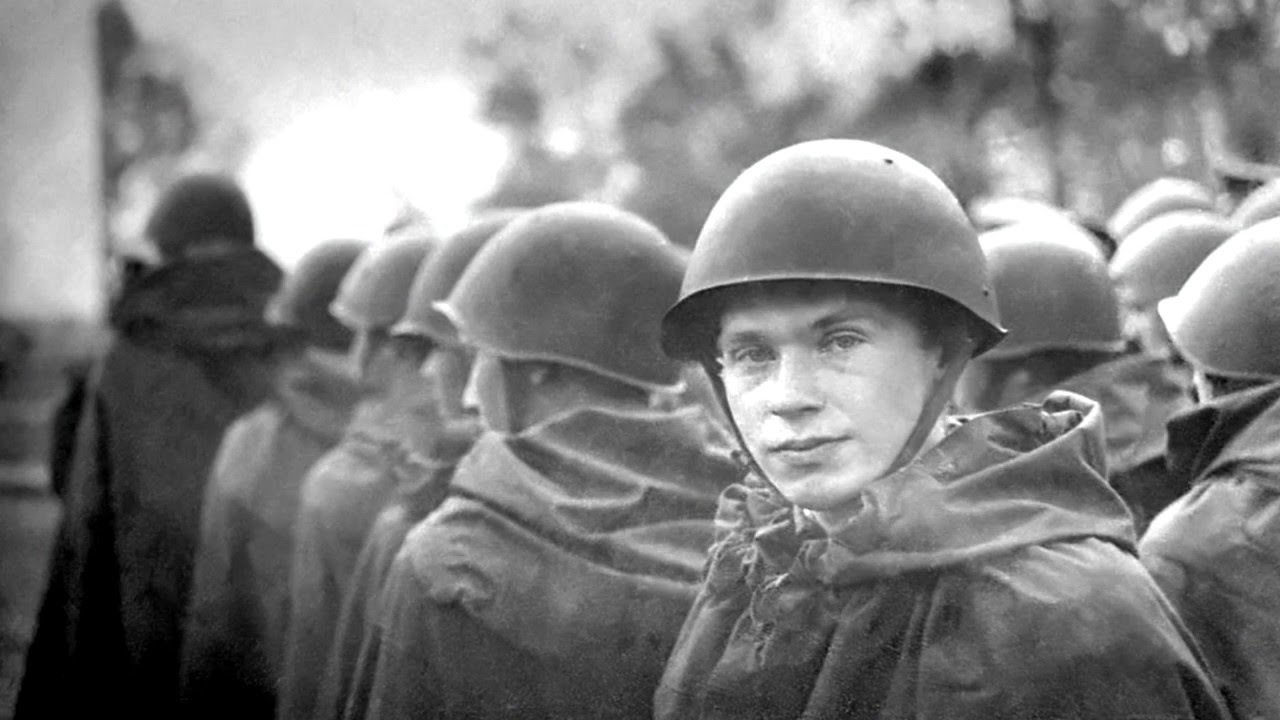 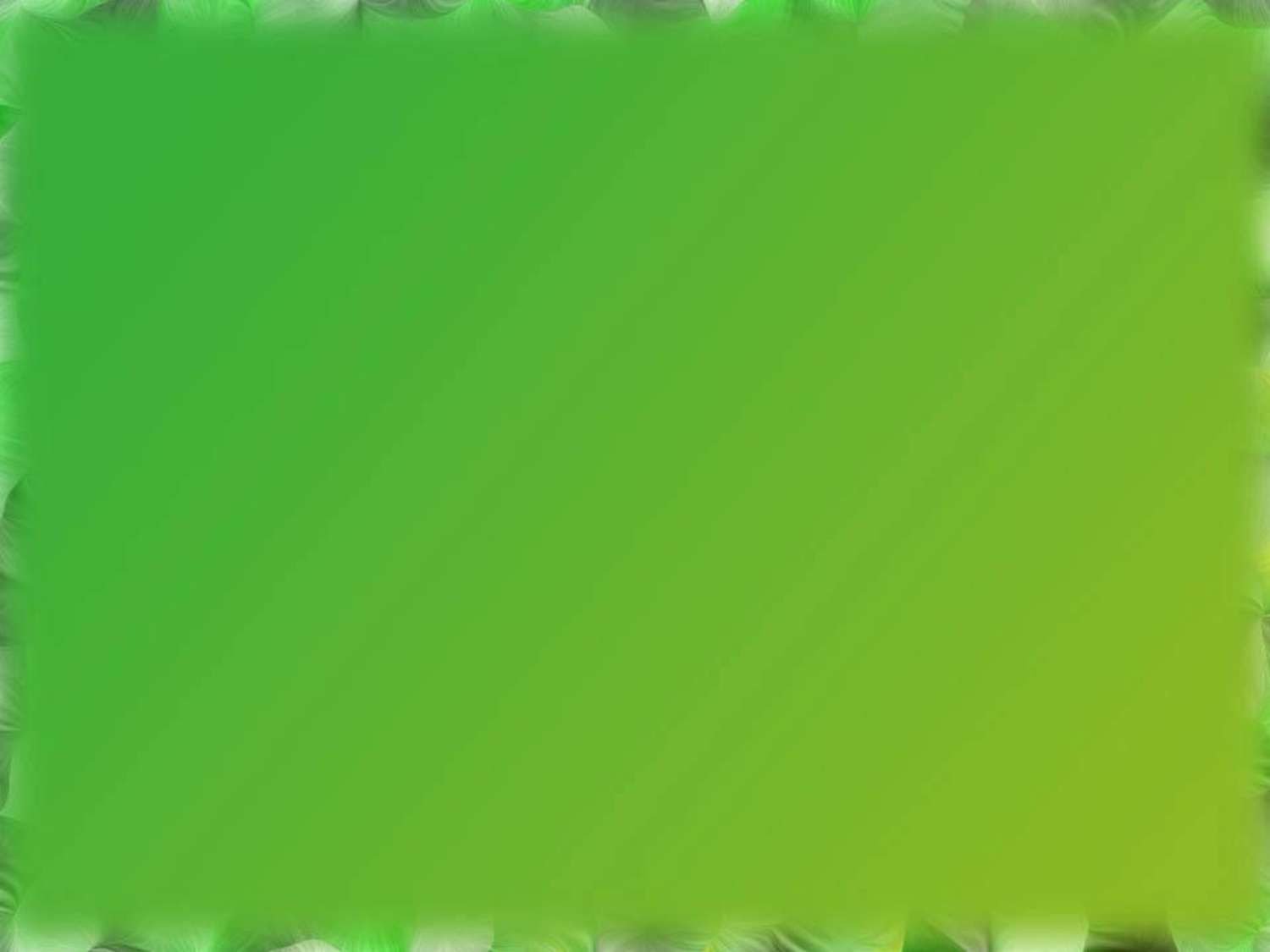 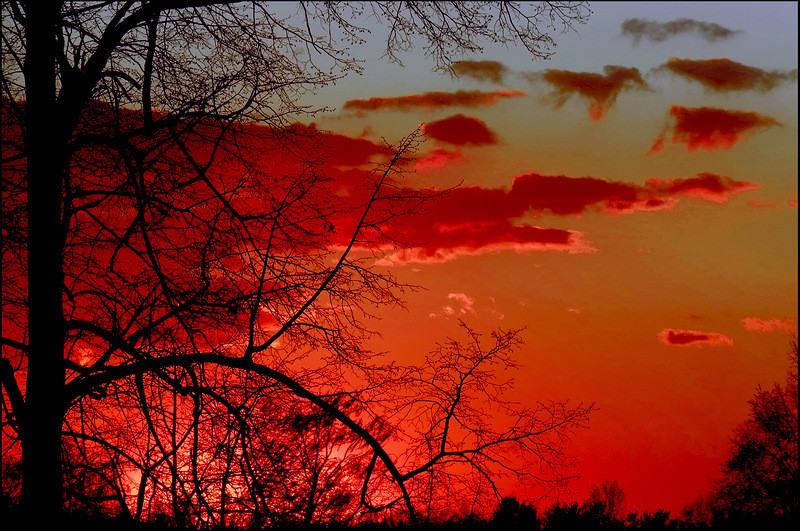 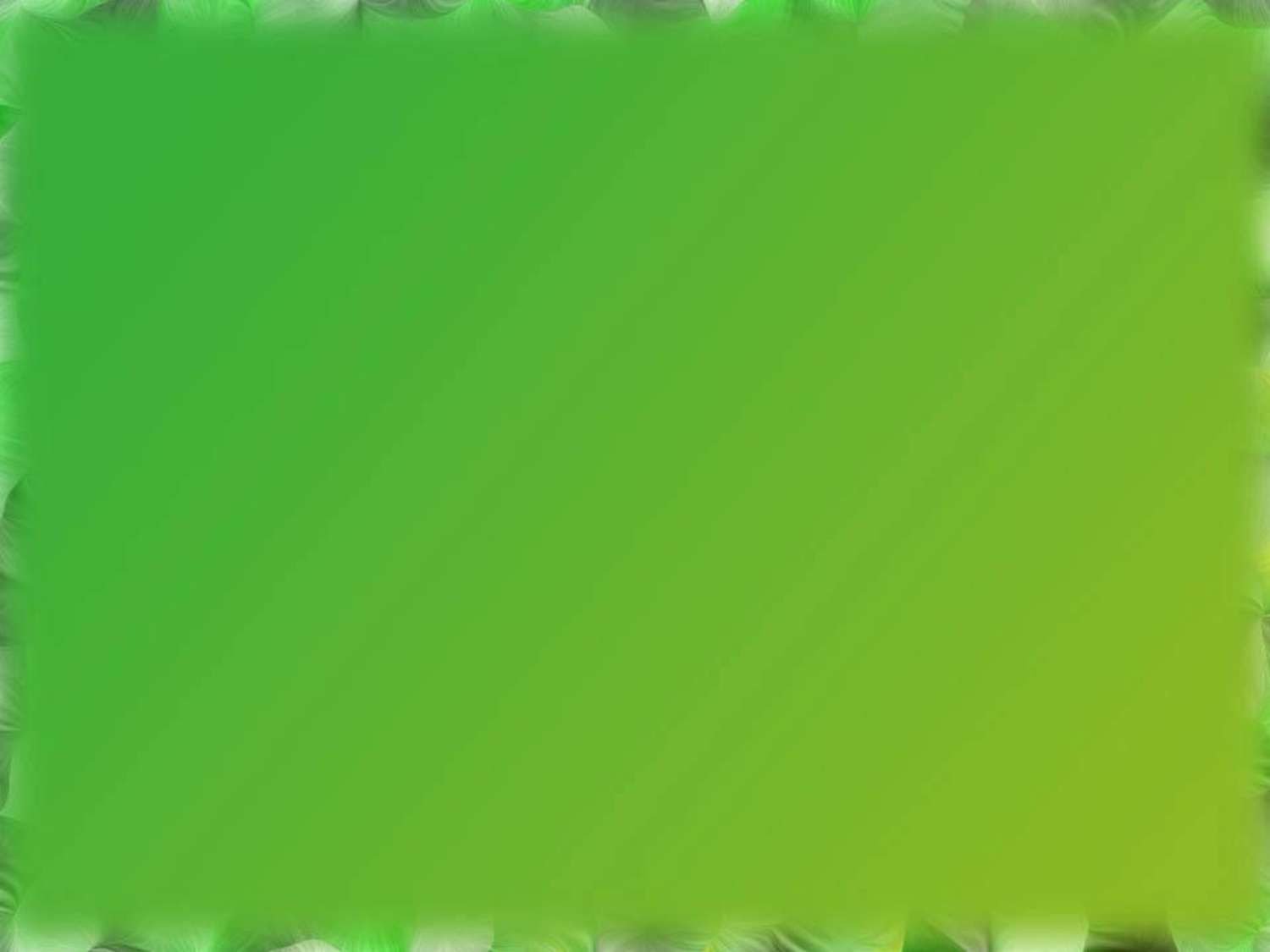 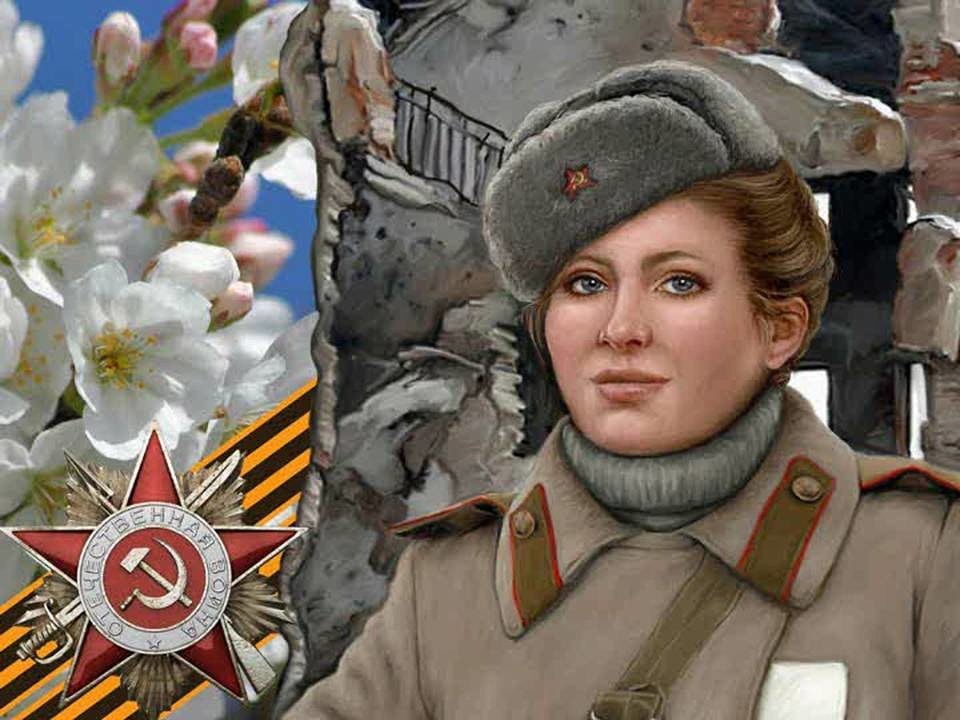 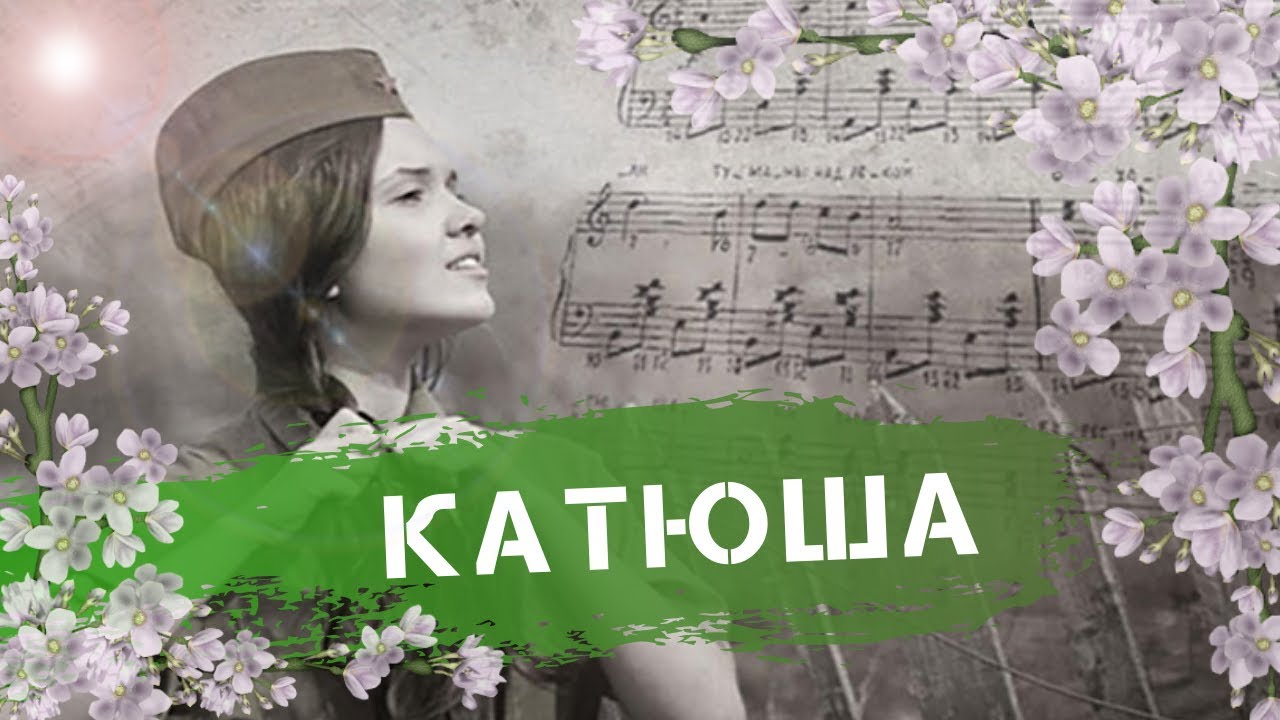 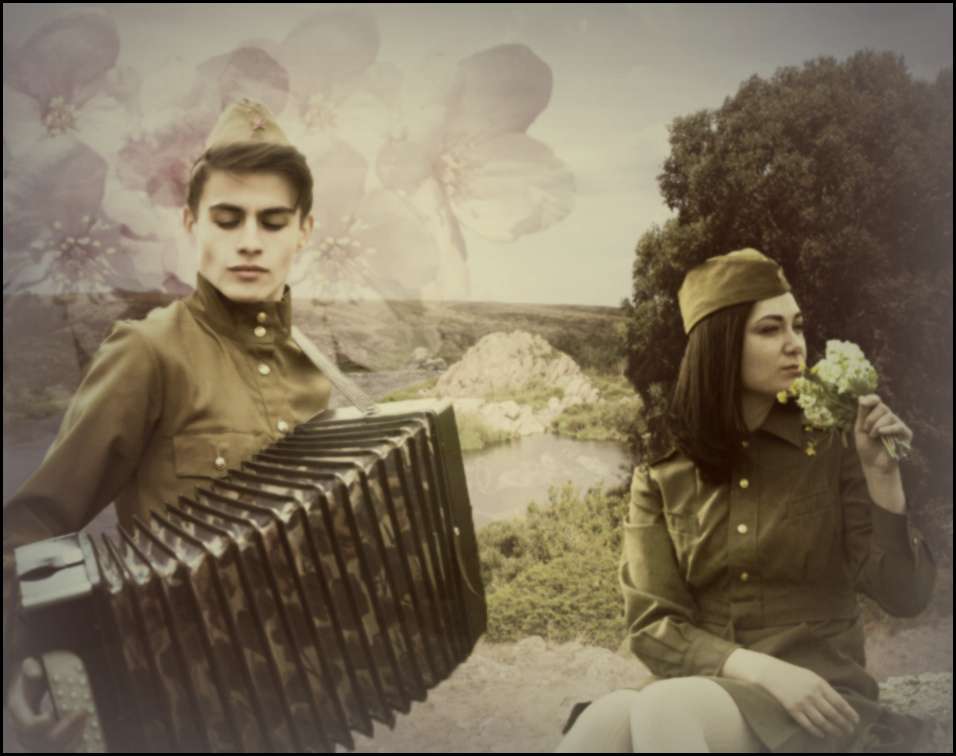 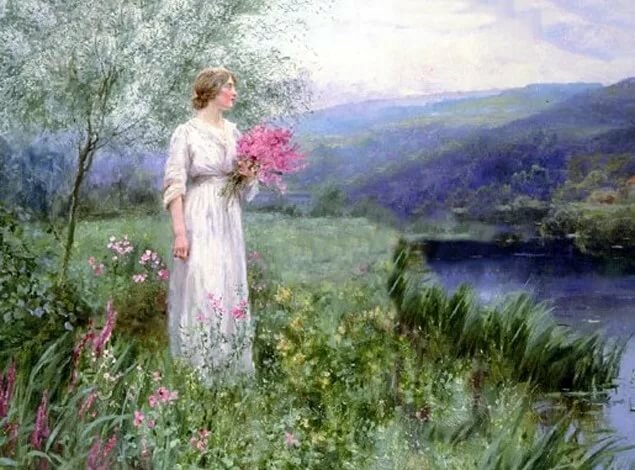 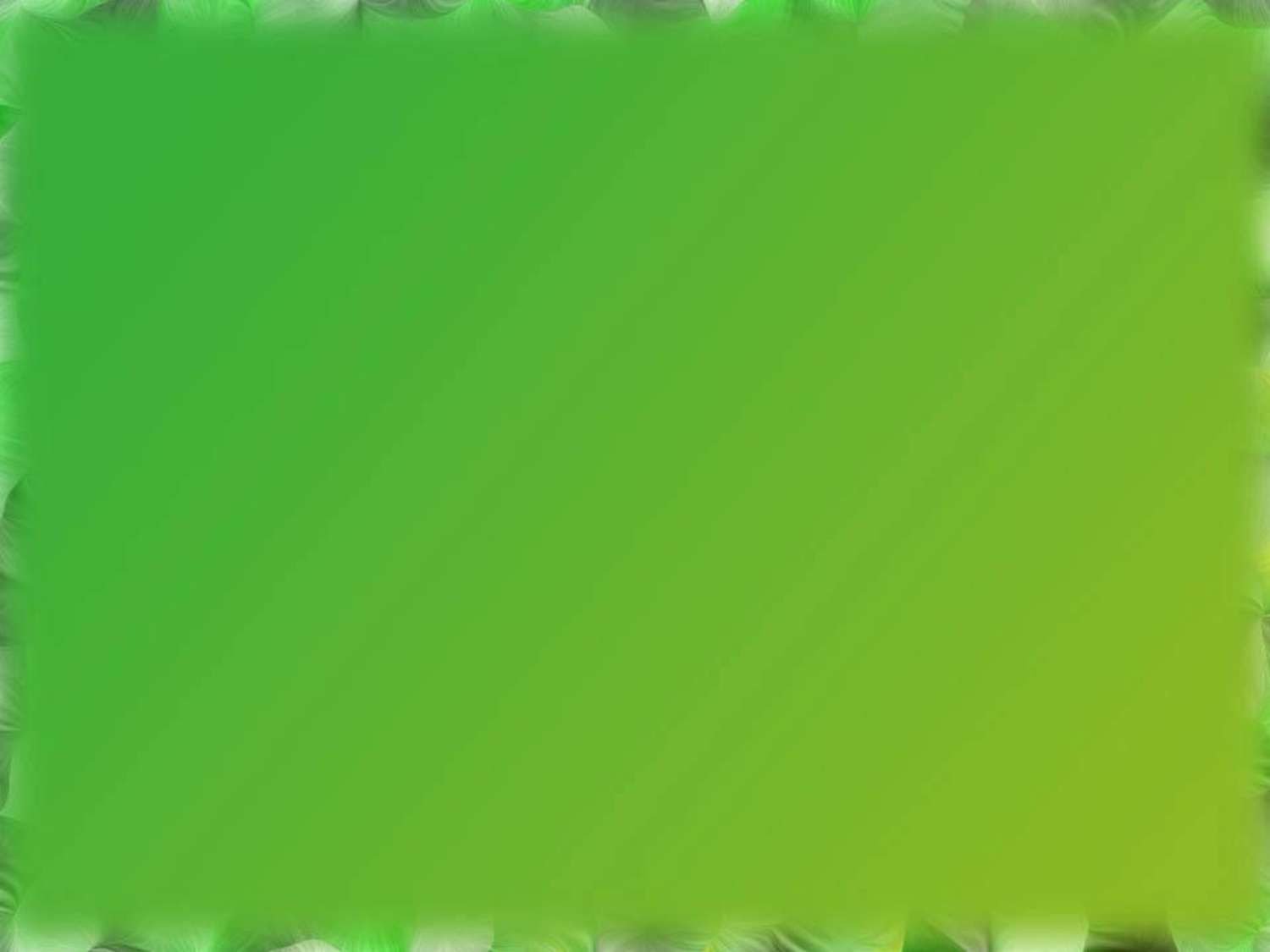 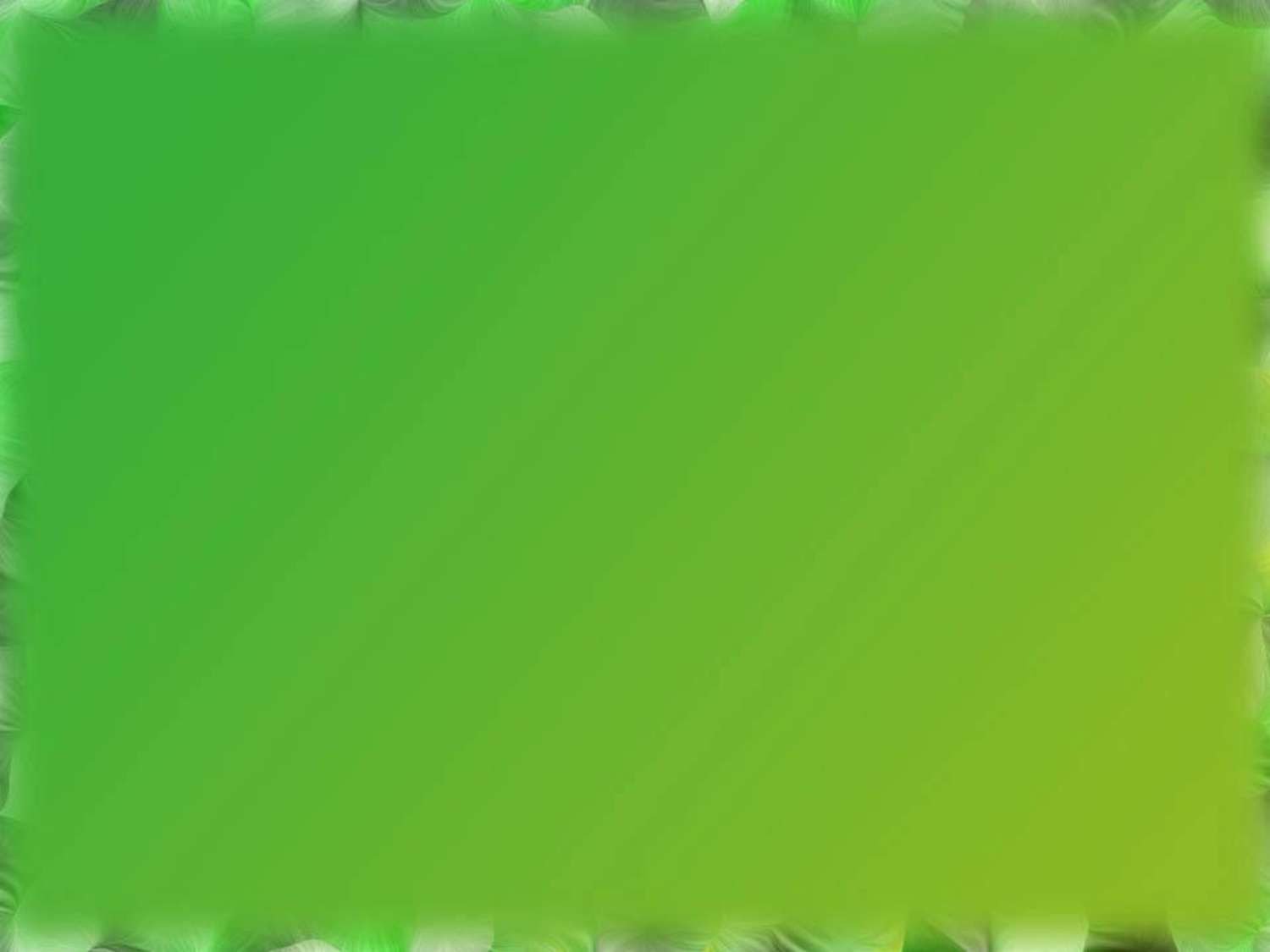 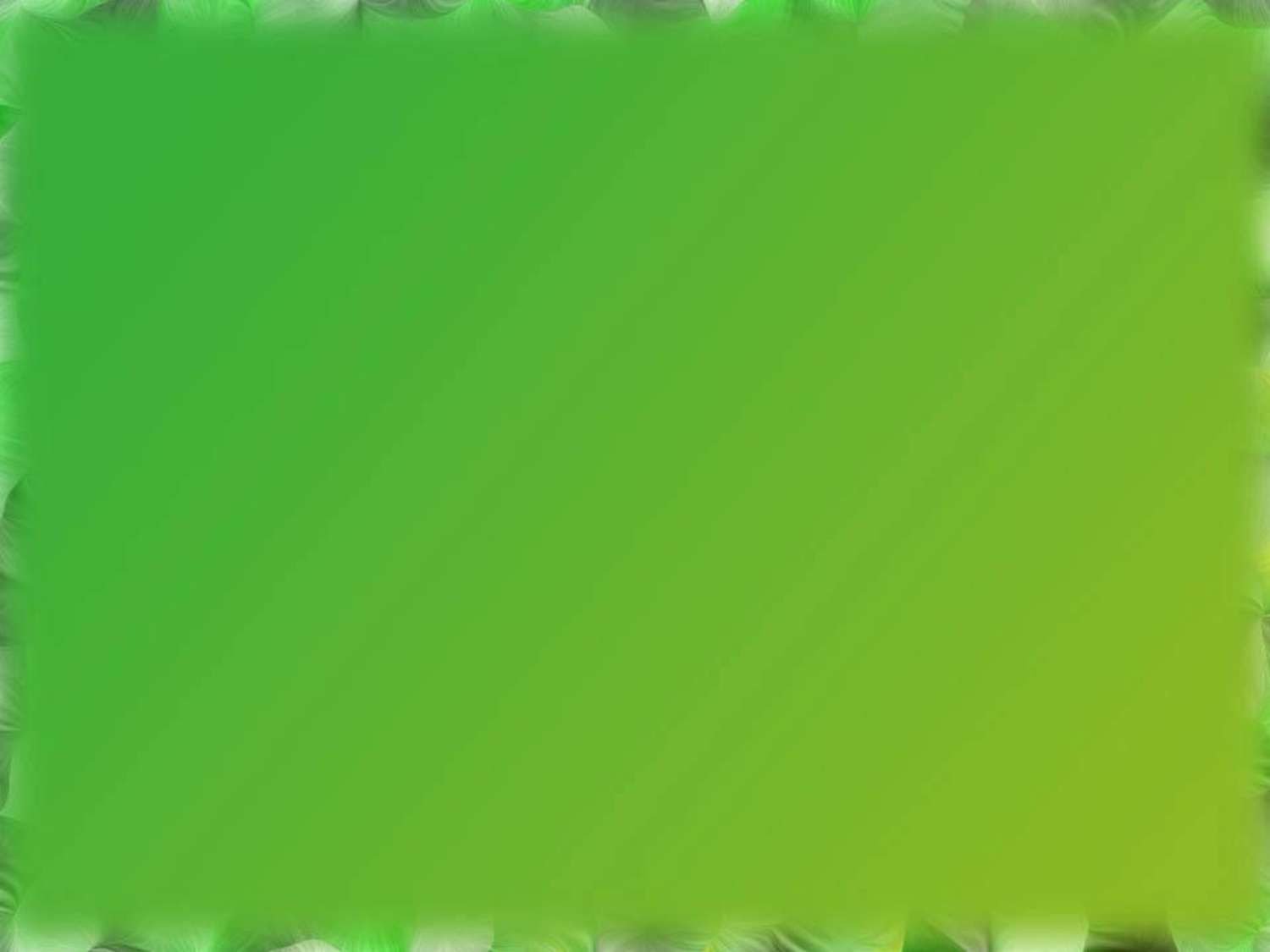 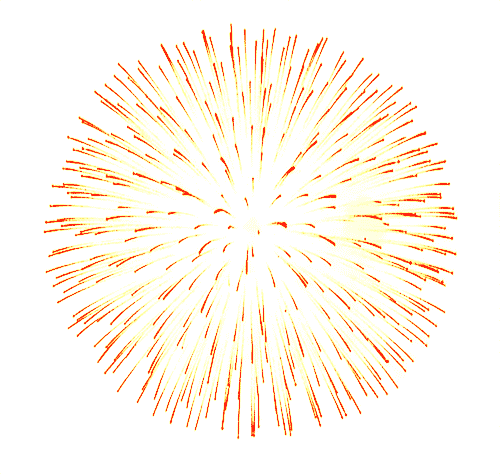 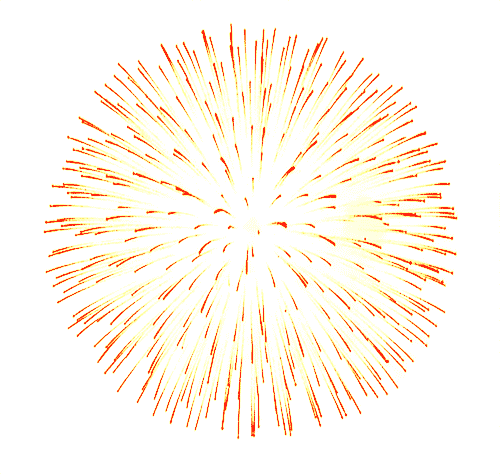 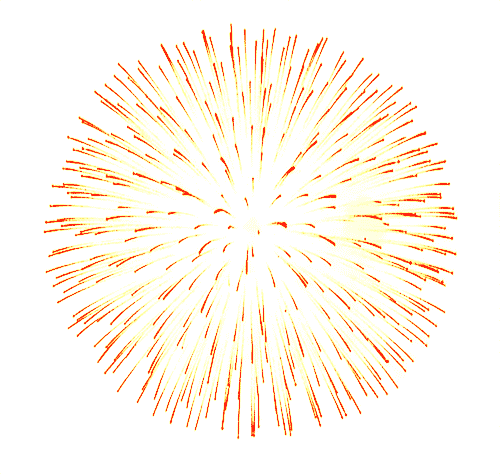 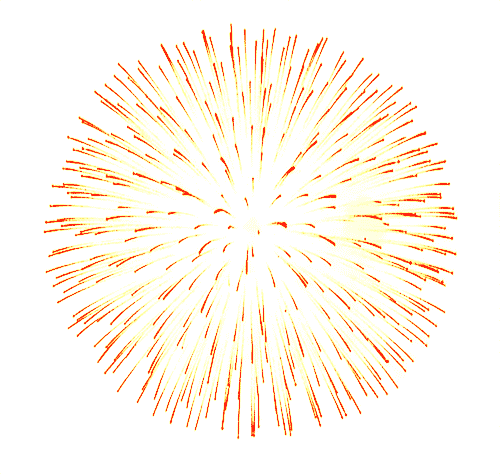